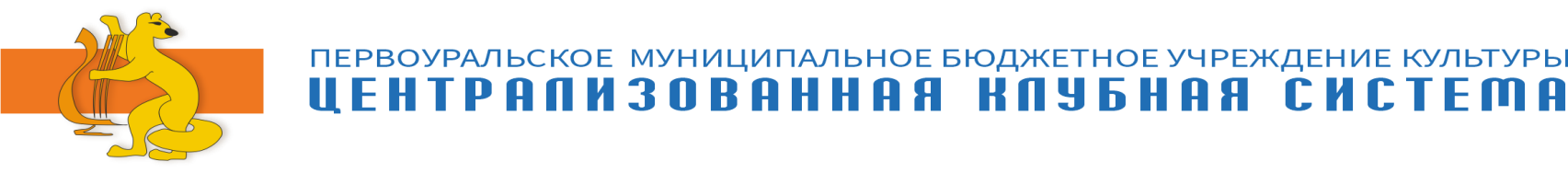 ДК с. Битимка
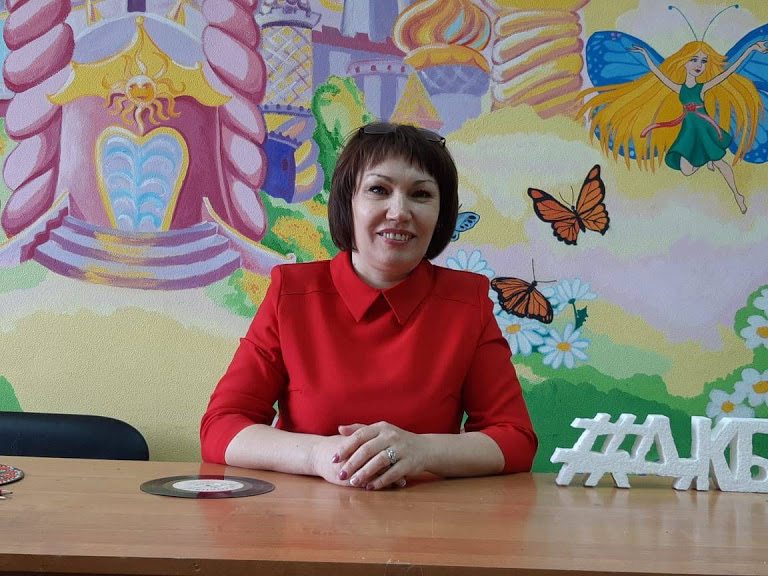 «Коллаж»  
(кружок декоративно-прикладного творчества) -  руководитель кружка
Гордеева Наталья Анатольевна
Творчество –  создание на основе того, что есть, того, чего еще не было. Это индивидуальные психологические особенности ребёнка, которые не зависят от умственных способностей и проявляются в детской и подростковой  фантазии, воображении, особом видении мира, своей точке зрения на окружающую действительность.
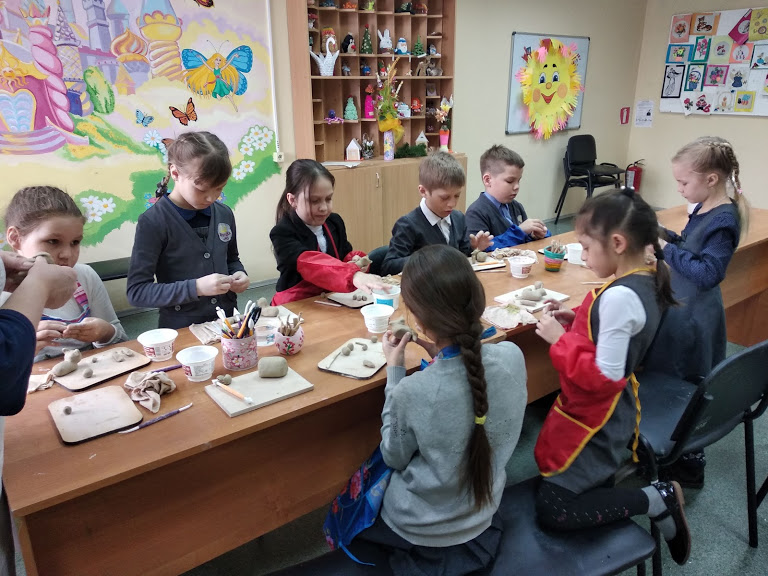 Списочный состав – 28 участников
(22 – дети,
6- молодежь)
Цели: Развитие творческих способностей детей и подростков,  сплоченного коллектива через воспитание трудолюбия, усидчивости, терпеливости, взаимопомощи, взаимовыручки. Воспитание любви и уважения к своему труду и труду взрослого      человека, любви к родному краю и себе. Цели будут достигнуты при условии «Я хочу это сделать сам».Девизом  кружковой работы является:Я слышу – и вникаю,Я вижу - и запоминаю,Я делаю – и понимаю.
ЗАДАЧИ:
·      Развивать воображение и фантазию, внимание, память, терпение, трудолюбие, интерес к истории родного края, его культуре;
·       Учить изготавливать поделки и сувениры с использованием различных материалов: ткани, меха, бумаги, картона, пластилина, бисера, пряжи, бросового и природного материала;
· Учить выполнять работу коллективно, развивать проектные способности детей, воспитывать эстетический вкус, чувство прекрасного, гордость за свой выполненный труд.
Для занятий в кружке объединяются дети и подростки, проявляющие достаточно устойчивый, длительный интерес к конкретным видам практической трудовой деятельности: конструированию и изготовлению изделий, выполнению практических работ.
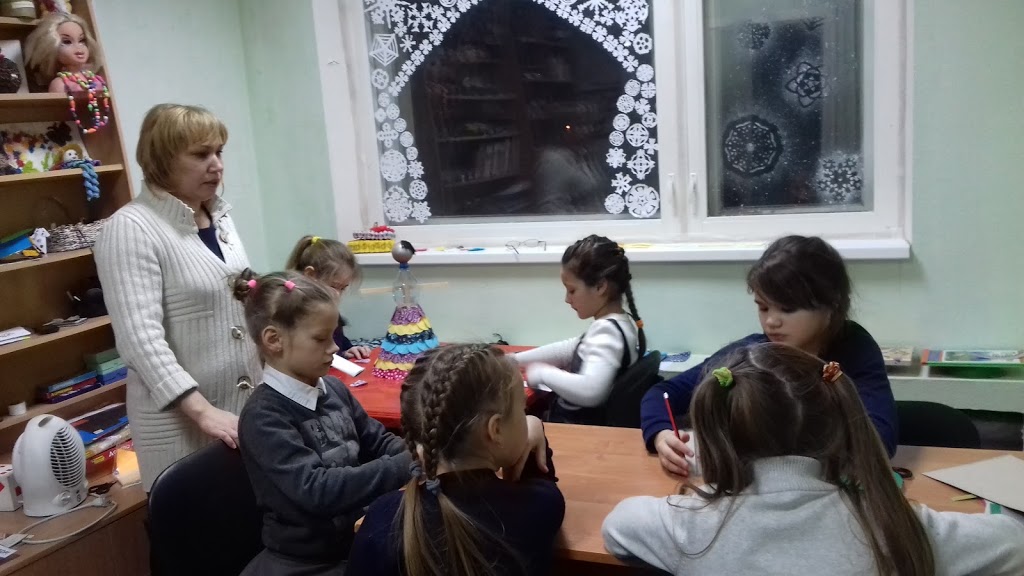 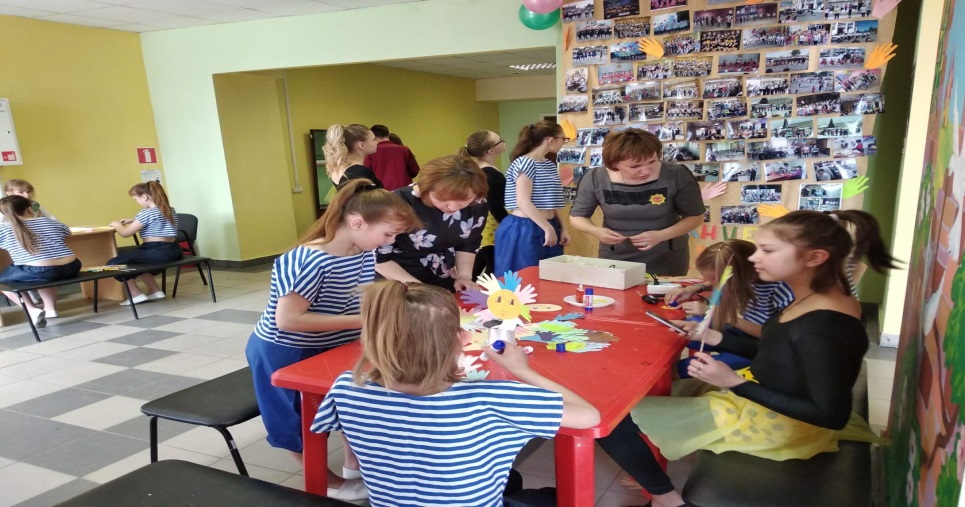 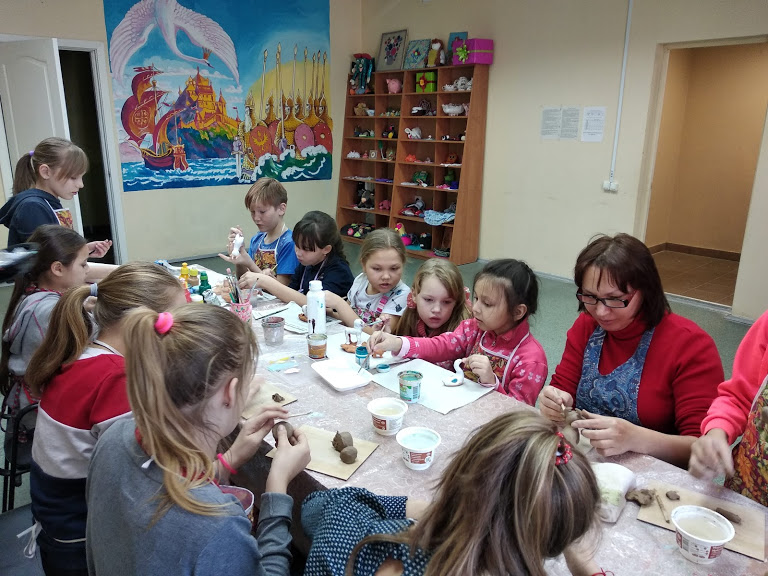 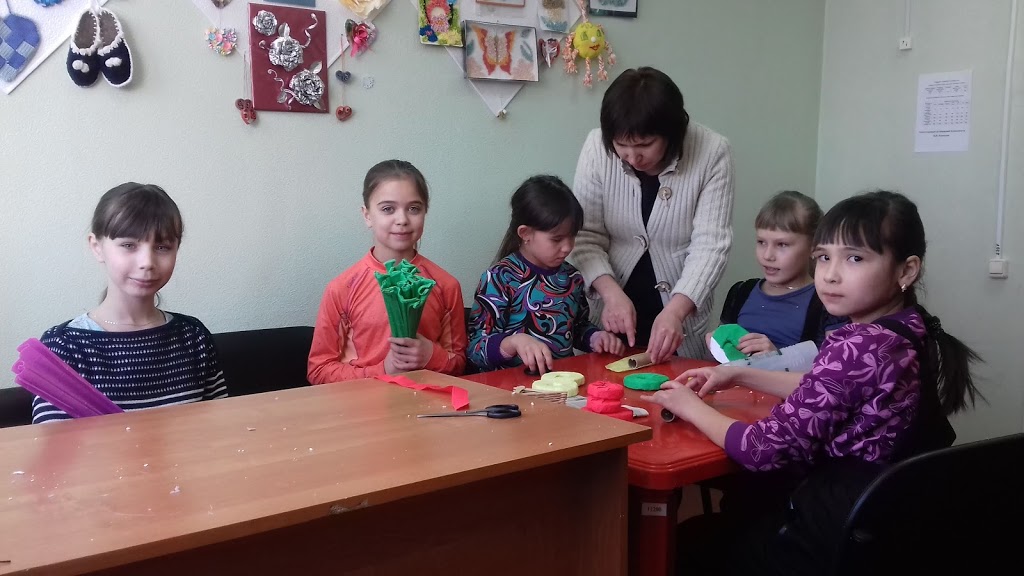 НАШИ РАБОТЫ
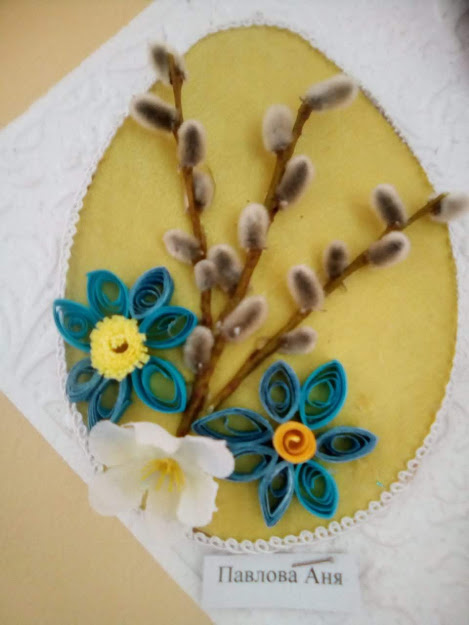 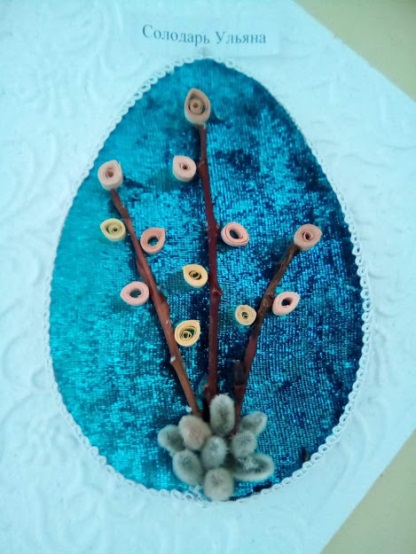 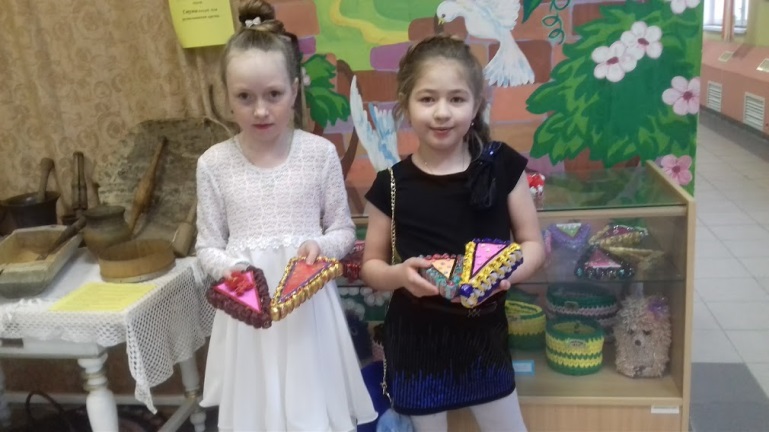 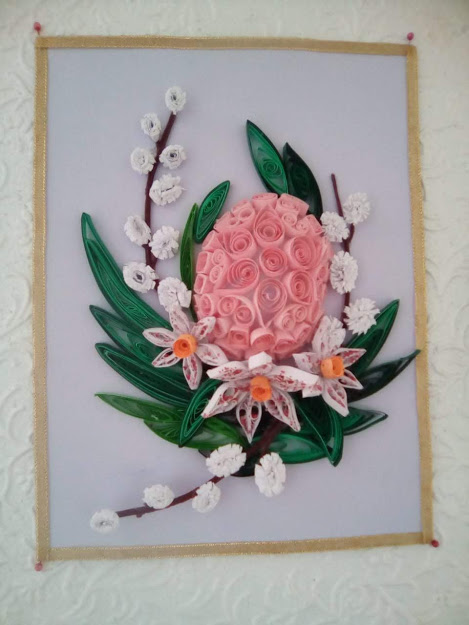 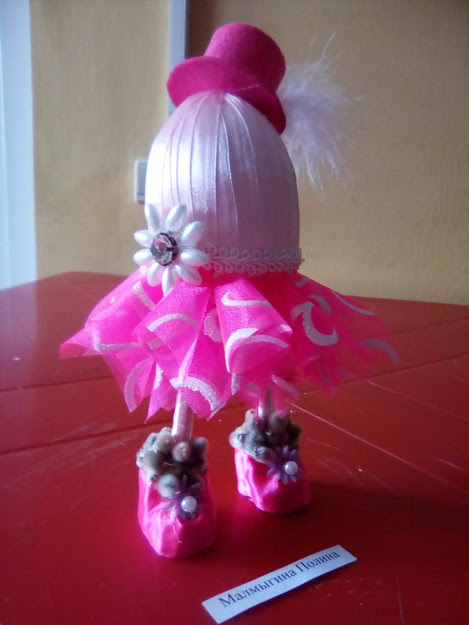 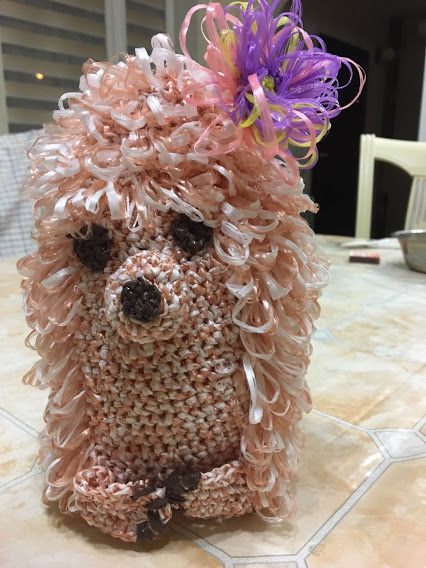 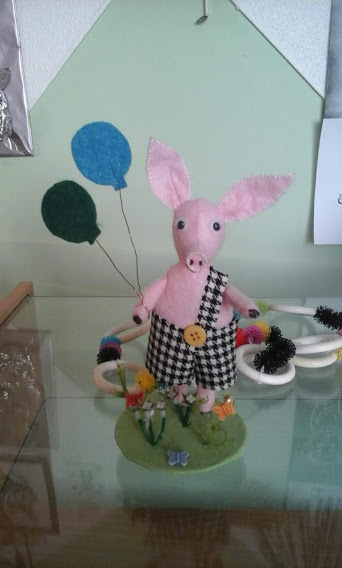 ПЛАН РАЗВИТИЯ –- развитие разносторонней личности ребенка, воспитание воли и характера;- помощи в его самоопределении, самовоспитании и самоутверждению в жизни;- формированию понятия о роли и месте декоративно – прикладного искусства в жизни;- освоению современных видов декоративно – прикладного искусства;-обучению практическим навыкам художественно – творческой деятельности, умению-обобщать свои жизненные представления с учетом возможных художественныхсредств;- созданию творческой атмосферы в группе на основе взаимопониманияколлективной работы;
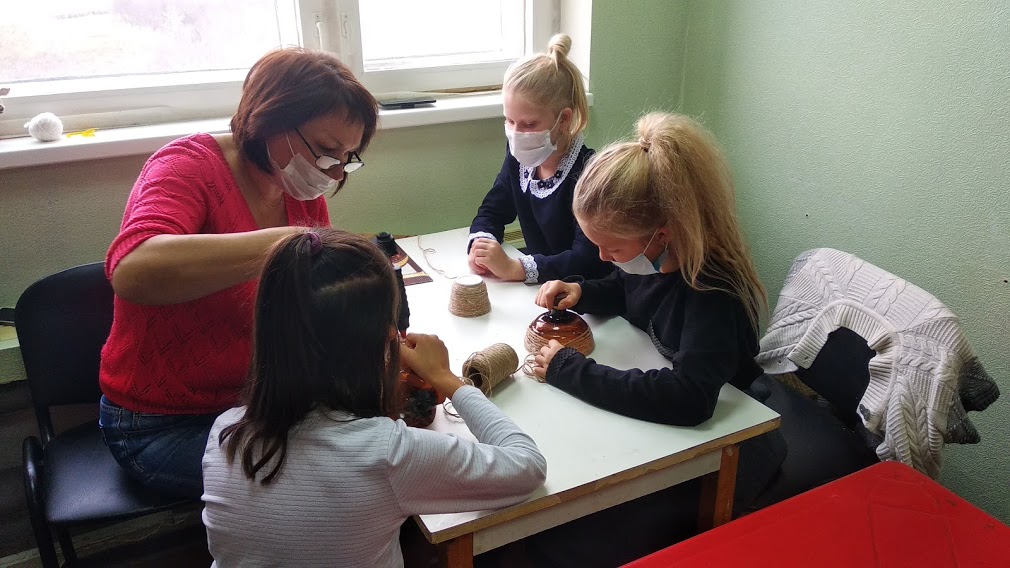 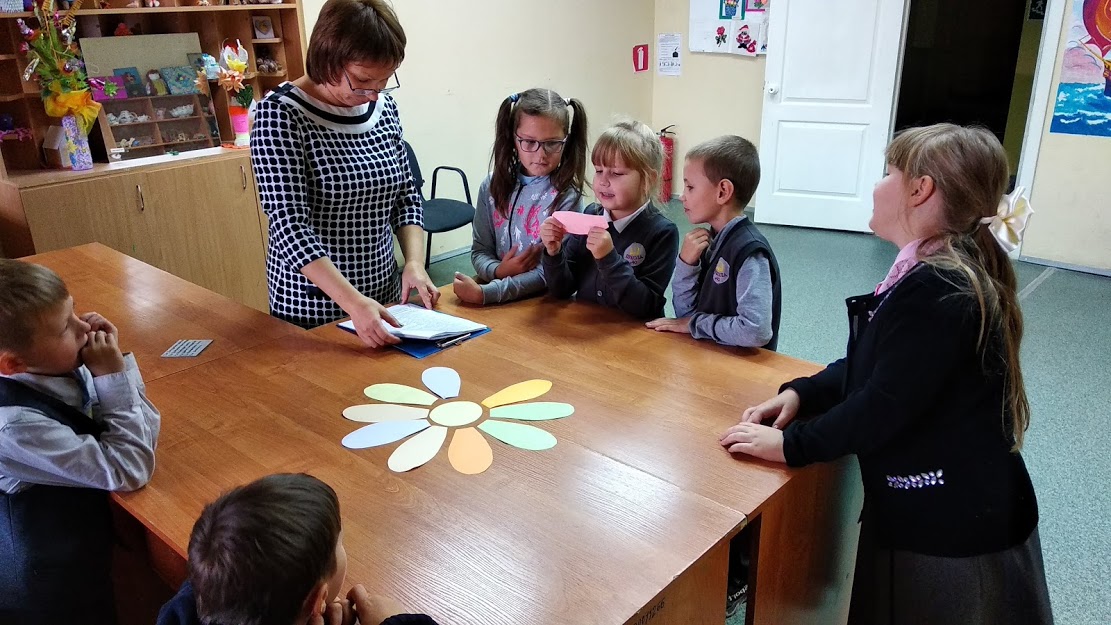 Система отслеживания и оценивания результатов обучения детей проходит через участие их в выставках, конкурсах, фестивалях, массовых мероприятиях, создании портфолио.
Выставочная деятельность является важным итоговым этапом занятий
Выставки:
однодневные - проводится в конце каждого задания с целью обсуждения;
постоянные - проводятся в помещении, где работают дети;
тематические - по итогом изучения разделов, тем;
итоговые – в конце года организуется выставка практических работ учащихся, организуется обсуждение выставки с участием  родителей, гостей.
Создание портфолио является эффективной формой оценивания и подведения итогов деятельности обучающихся.
Портфолио – это сборник работ и результатов учащихся, которые демонстрирует его усилия, прогресс и достижения в различных областях.
Участники клубного формирования принимают  участие  во многих мероприятиях, проводимых  Домом Культуры: выставки, мастер – классы.
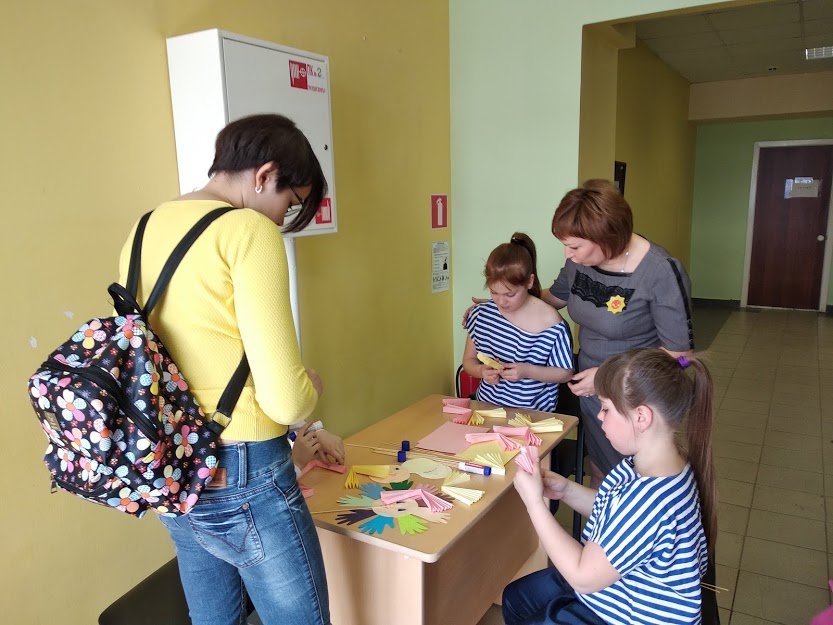 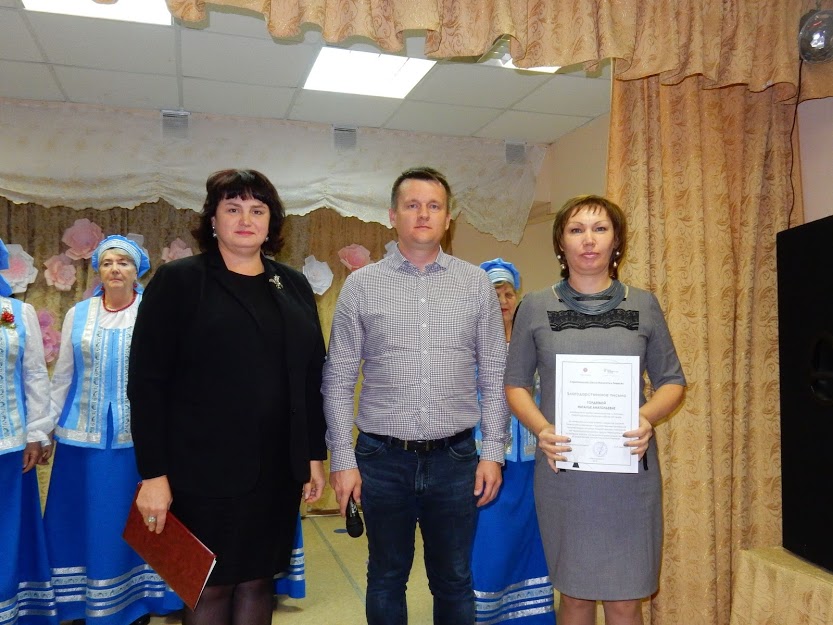 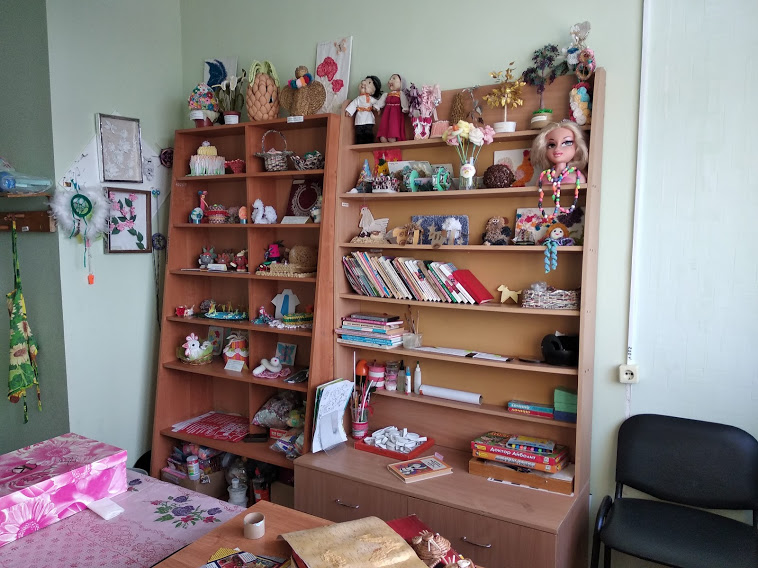 Книга отзывов и предложений
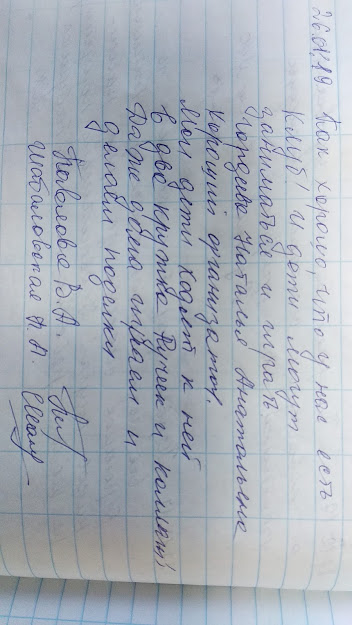 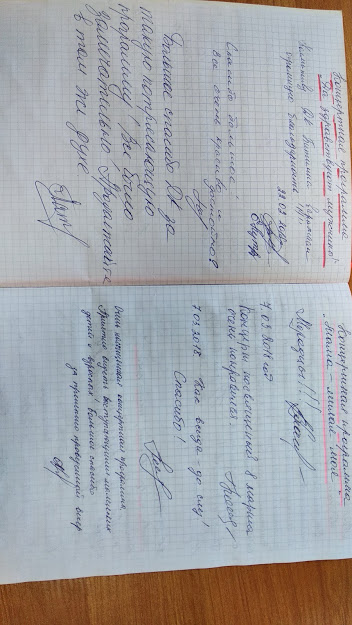 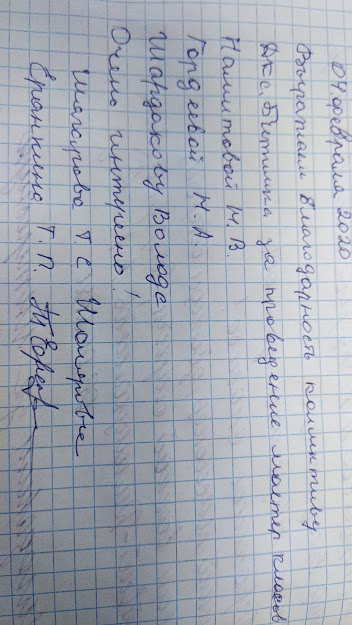